North Carolina Water Resources
Utilizing NASA Earth Observations to Explore Extent of Harmful Algal Blooms 
in the Albemarle and Pamlico Sounds
Chad Smith (Team Lead), Jelly Riedel, Keith Benjamin, Daniel Wozniak, Matthew Carter
Langley Research Center
[PENDING]
Provide a ten year time series representation of harmful algal blooms (HABs) in the Albemarle-Pamlico National Estuary
Compare MODIS-derived Chl-a estimates with in situ data
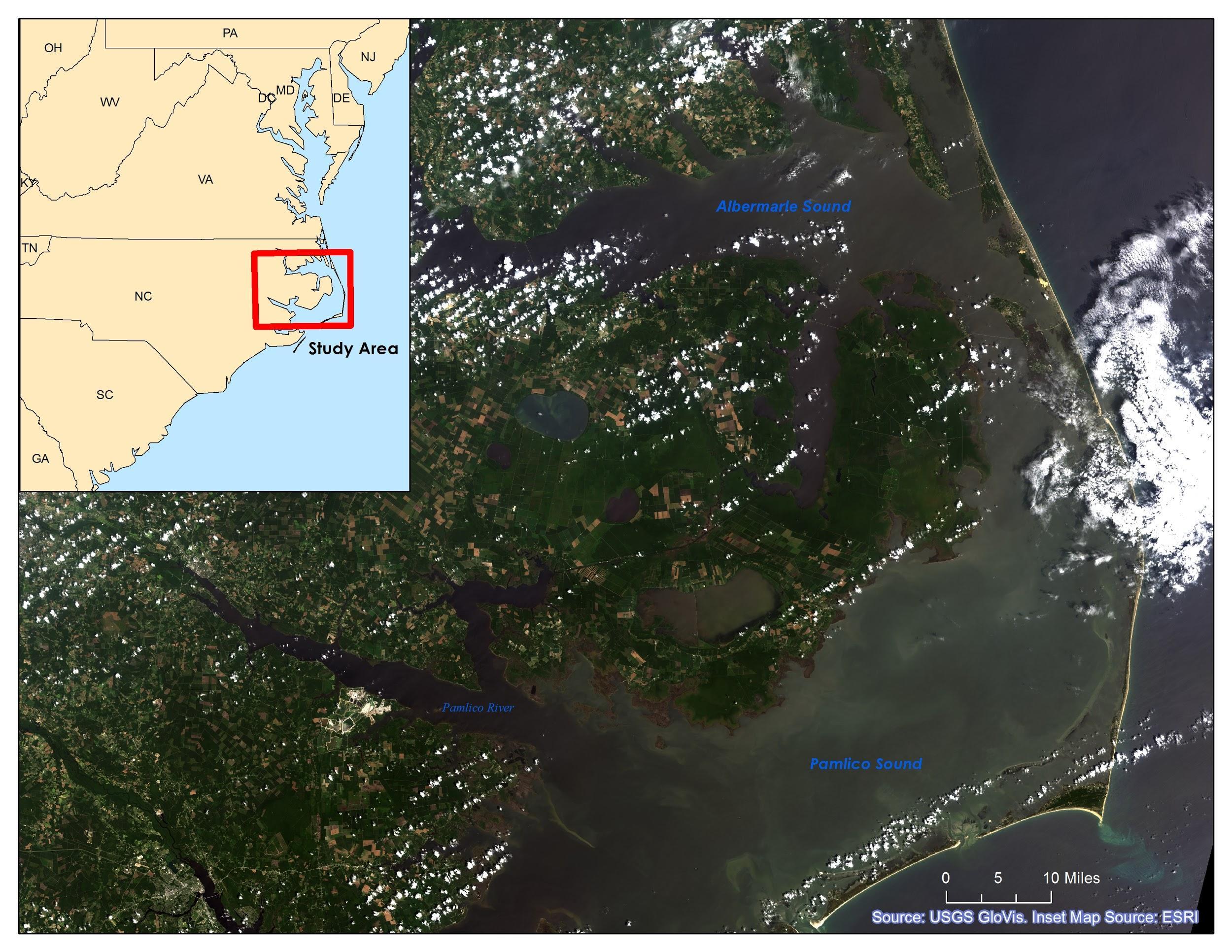 MODIS Level 2 Daily Swath Ocean Color Data
Reject Partial Images
Decompress, Image Processing
Reproject Images
Clip/ Limit Processing Extent
MODIS OC3M Algorithm
Bands 9, 10, and 12
MODIS-derived Chl-a Maps
Clip/ Limit Processing Extent
MODIS Chl-a Band
Aqua, MODIS 
Landsat 8, OLI 
Landsat 7, ETM+
Landsat 1-5 MSS
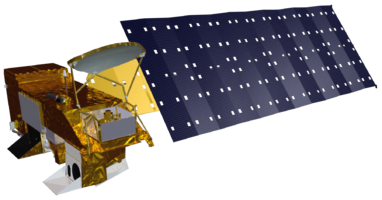 USGS NC Water Science Center Data
Compare with   Point Sample Data
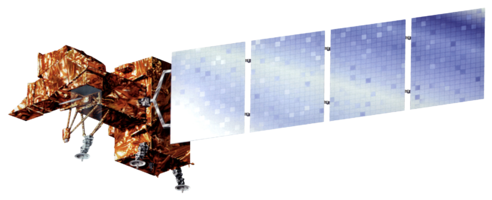 Sample Point Shapefiles
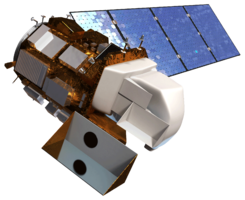 Water Sampling Locations - NWQMC
[PENDING]
[PENDING]
Chad Smith (Team Lead)
Jelly Riedel
Keith Benjamin
Daniel Wozniak
Matthew Carter

[insert picture]
U.S. Geologic Survey North Carolina Water Science Center, Dr. Michelle Moorman, Biologist (Science Advisor)

Albemarle-Pamlico 
National Estuary Partnership
Dr. Bill Crowell, Dean Carpenter & Jim Hawhee (Science Advisors)
Dr. Kenton Ross
National Program Science Advisor
Jeffrey Ely
Geoinformatics Scientist
Nathan Owen
DEVELOP Langley Center Lead
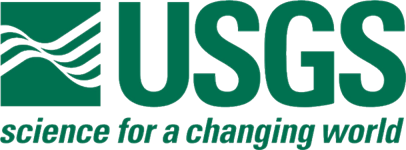